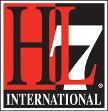 Care Plan (CP) Team Meeting Notes(As updated during meeting)
André Boudreau (a.boudreau@boroan.ca)
Laura Heermann Langford (Laura.Heermann@imail.org)

2011-03-23 (No. 7)
HL7 Patient Care Work Group
Agenda for March 23rd, 2011
Update on new wiki page for Care Plan initiative
Review IHE approach to care coordination and planning, including the nursing perspective; assess reusability for our CP work
Peter and co-chair of IHE AU
Laura Heermann Langford, co-chair of PCCC
Update from Danny on use cases
Update on work with ONC team on transitions of care for the US and could report on that
Start defining the in-scope and out-of-scope contents and aspects of care plan
Then, decide on the deliverables and how we will produce the DAM
Agenda for March 30th
Feedback on IHE PCC documents: quick overview and what is relevant to our CP (Stephen, Peter, Jay, Ian, Laura)
Review of our deliverables (André)
Updates on use cases
Updated status on the wiki and uploaded documents
Start surfacing the agenda for WGM in Orlando
Check with William and Stephen (André)
Who will be there?
How much time do we want and to do what? 1 to 1,5 days?
Tentative goal: ballot DAM in September, so we need a schedule
Done on March 16th
Presentation by Canada (Ron Parker and Sasha Bojicic) on the COPD use case they developed: 
Done, see separate PP deck with discussion notes. See also the COPD use case document
Next meeting (March 23rd):
Review IHE approach to care coordination and planning, including the nursing perspective
Peter and co-chair of IHE AU
Laura Heermann Langford, co-chair of PCCC
Start defining the in-scope and out-of-scope contents and aspects of care plan
Update from Danny
Then, decide on the deliverables and how we will produce the DAM
Participants- Meetg of 2011-03-23 p1
Participants- Meetg of 2011-03-23 p2
Notes on new wiki page
Add team members that are regulars. Include profile notes.
IHE PCCP IHE
Peter and Laura connected and reviewed what IHE did
Included AU work done
Key documents: need to extract business requirements and principles
PCCP Patient Centered Coordination Plan (Ian- compare to Swedish)
Scoped back for the USA
Full version
Patient Plan of Care: for nursing (Jay)
eNursing summary (Peter and Stephen)
Volume 1 and 2: IHE specific constructs: may not be useful
Get ok from IHE that we can post on wiki: pdf versions?
Some harmonization would be required
May need to consider 2 architectures: one central dynamic CP, and a series of CP interconnected
S&I Framework in the USA
3 topics:
Transfer of care: 3 sub-groups
Discharge summary
Care plan
Laura presented on what we are doing with CP. 
3 calls with them since
Identifying data elements and instructions
Discharge summary is a retrospective view of transition data
Would it contain care plan? Not settled where it sits
Patient instructions is a prospective view and patient facing
Stephen
[17:29:19] Stephen Chu: discharge summary is a retrospective (after the fact) but may contain care plan
[17:30:24] Stephen Chu: allergy - is retrospective, it is a condition
Important to be on prospective
[17:30:54] Stephen Chu: adverse reaction is also retrospective, but assessment of future adverse reaction risk is prospective
Stephen
With the multiple care plan scenario that Laura mentioned - there will be a master care plan and subcare plans from collaborative care providers linked to the master care plan
Danny’s work on story boards
4 areas of hi priorities
Perinatalogy
Chronic illness
Home health
Acute
Trying to make them similar
Allergies and intolerance: is this relevant to us?
Add a complicated scenario: primary care treatment plus a referral (Ian)
Stephen: [17:50:18] Stephen Chu: allergy and intolerance can produce a care plan of its own, e.g. coeliac disease, but I agree that we can embed it in all other care plans
It would be useful to have a long term use case: see COPD
We need to separate the clinical contents from the infrastructure that manages the care activities
Not sure that we would want to build a composite use case but we should be able to abstract principles and requirements common to all
[17:54:53] Stephen Chu: the content details will vary, but the structure should remain constant
we need to differentiate the concepts - contents vs structure
Need to understand contents enough to decide what is a must
Stephen
content - is the detail data collected as per patient management according to care plan
structure - defines what a care plan will look like
create, modify, update, transfer care plan , etc are dynamic behaviours
DRAFT- Scope of 2011 Care Plan Initiative
In scope
Range of situations: curative, emergency, rehabilitation, mental health, social care, preventative, stay healthy, etc.
Business /clinical needs around care planning: dynamics of creating, updating and communication care plans; functional perspective; dynamics; data exchange
Out of scope
Patient information complementary to the care plan: demographics, diagnostic, allergies and AR,
Action Items as of 2011-03-23
Appendix
Definition of Care Plan on Wiki
The Care Plan Topic is one of the roll outs of the Care Provision Domain Message Information Model (D-MIM). The Care Plan is a specification of the Care Statement with a focus on defined Acts in a guideline, and their transformation towards an individualized plan of care in which the selected Acts are added. 
The purpose of the care plan as defined upon acceptance of the DSTU materials in 2007 is: 
To define the management action plans for the various conditions (for example problems, diagnosis, health concerns)identified for the target of care 
To organize a plan for care and check for completion by all individual professions and/or (responsible parties (including the patient, caregiver or family) for decision making, communication, and continuity and coordination)
To communicate explicitly by documenting and planning actions and goals 
To permit the monitoring, and flagging, evaluating and feedback of the status of goals, actions, and outcomes such as completed, or unperformed activities and unmet goals and/or unmet outcomes for later follow up
Managing the risk related to effectuating the care plan, 


Source: http://wiki.hl7.org/index.php?title=Care_Plan_Topic_project